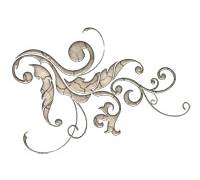 Путешествие 
в сказку
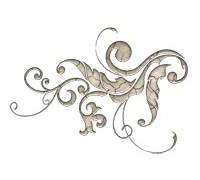 Табличные случаи 
умножения и деления 
2 класс 
математика
Автор: Лукьянова Татьяна Викторовна
МОУ Романовская СОШ
р.п. Романовка Романовского района
Саратовской области
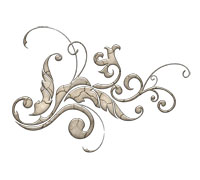 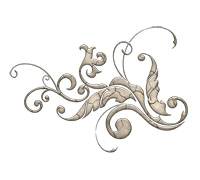 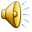 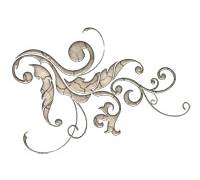 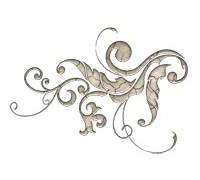 18
24
36
42
48
54
12
54
54
48
48
42
42
36
24
24
18
18
12
12
у
6 • 7
л
ш
6 • 4
6 • 2
о
к
6 • 8
6 • 9
а
з
6 • 3
6 • 6
Добро пожаловать!
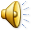 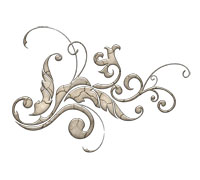 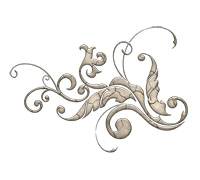 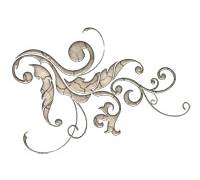 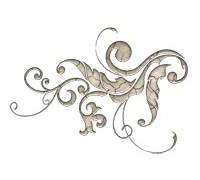 Задание 1
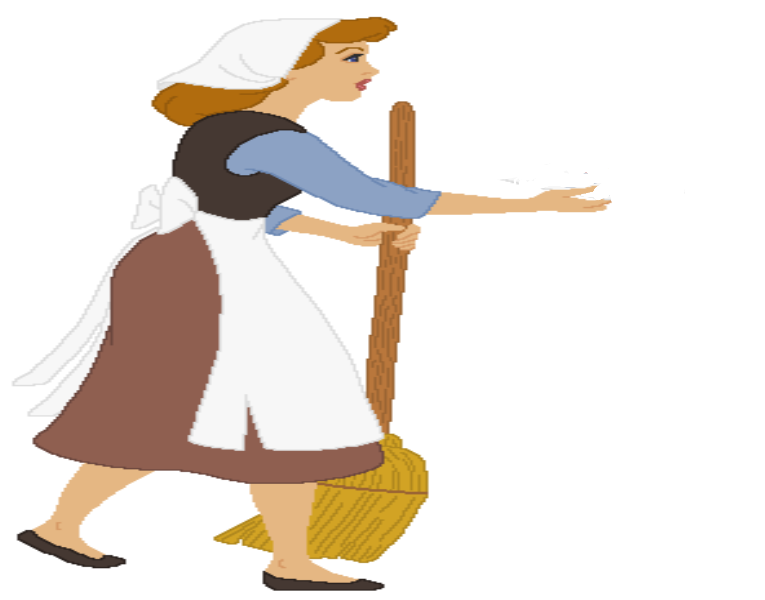 Задание 2
Задание 3
Задание 4
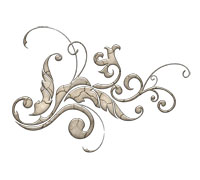 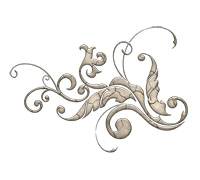 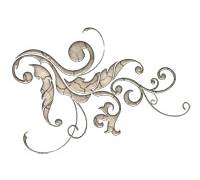 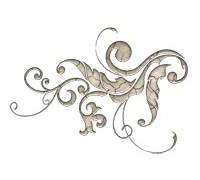 -
-
-
-
-
-
-
-
-
-
:
:
:
:
:
+
+
+
+
Задание 1
Вставь пропущенные знаки действий
?
?
6   3 = 9
6   3 = 3
6   3 = 18
6   3 = 2
9   3 = 27
9   3 = 3
9   3 = 12
9   3 = 6
•
+
:
-
•
+
:
-
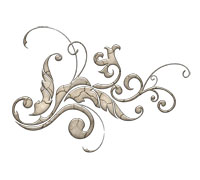 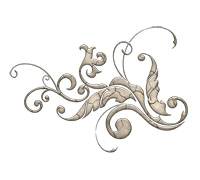 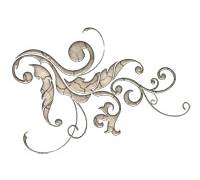 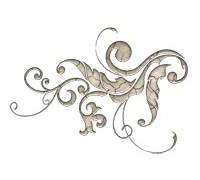 8
8
8
24
36
32
28
20
12
16
36
24
24
28
28
32
32
12
12
16
16
20
20
Задание 2
Выполни умножение
12
36
• 9
• 9
• 3
• 3
24
16
• 4
• 4
• 6
• 6
4
• 5
• 5
• 2
• 2
20
8
• 7
• 7
• 8
• 8
28
32
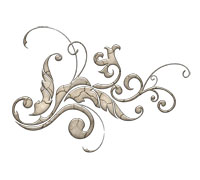 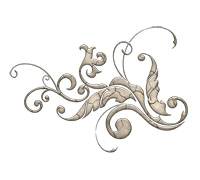 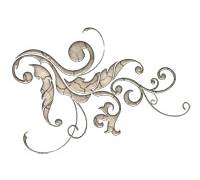 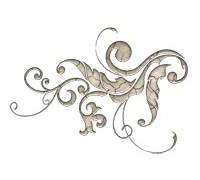 Задание 3
Выбери числа, которые делятся на 8
32
46
83
48
14
16
38
40
64
81
18
24
56
68
72
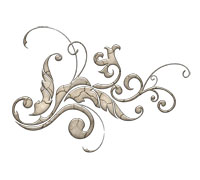 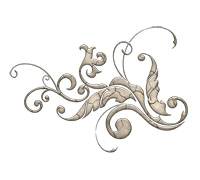 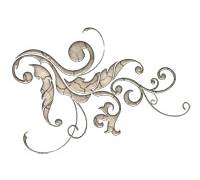 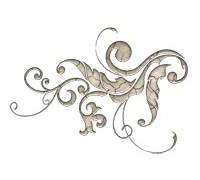 7
9
7
7
7
7
7
7
7
9
9
9
9
9
9
9
9
9
Задание 4
Выполни деление
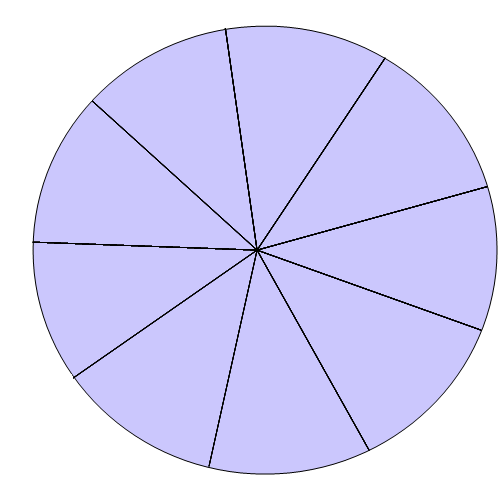 7
45 : 5=
28 : 4=
9
27 : 3=
21 : 3=
9
7
14 : 2=
7
9
36 : 4=
7
9 : 1=
18 : 2=
35 : 5=
9
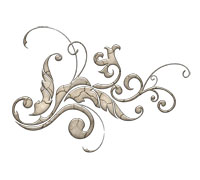 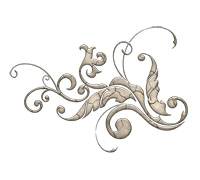 9
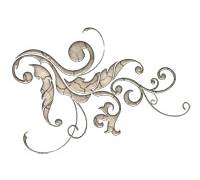 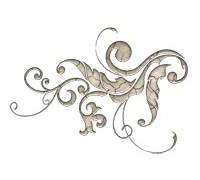 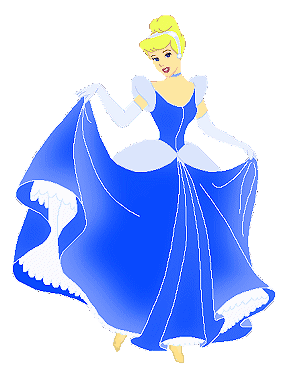 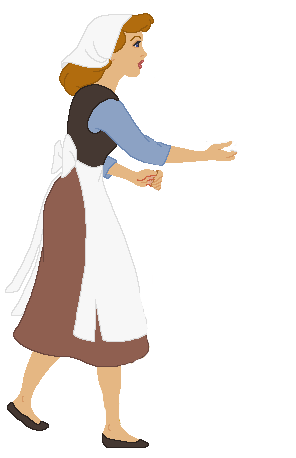 Платье
Карета и кони
Туфельки
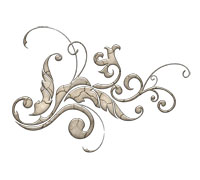 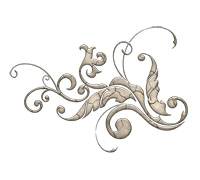 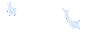 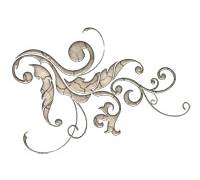 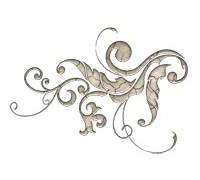 Задание 5
Реши задачу
К трем зайчатам в час обеда
Прискакали три соседа.
В огороде зайцы сели
И по пять морковок съели.
Кто считать, ребята, ловок,
Сколько съедено морковок?
(3+3)*5=30(м.)                        1)3+3=6(з.)-всего.
                                                 2)6*5=30(м.)
        Ответ:30 морковок было съедено.
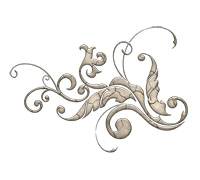 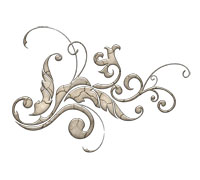 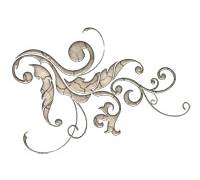 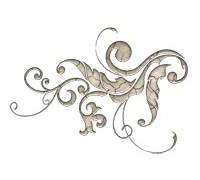 Физминутка
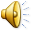 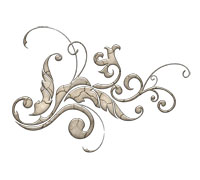 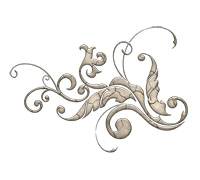 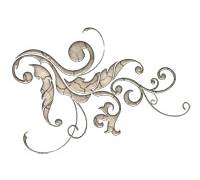 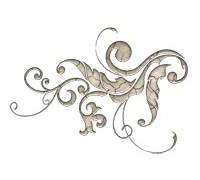 Задание 6
Найди значения выражений
(3 + 2) • 5 			45 : (9 – 4)

(10 – 2) • 6  			36 : 6 + 10
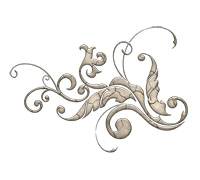 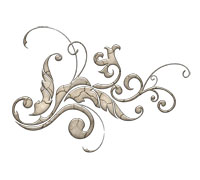 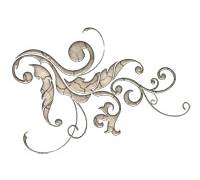 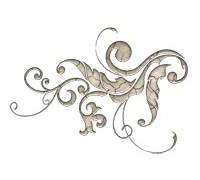 Задание 7
Найти периметр квадрата со стороной 7 см (самостоятельное решение в тетради)
Самопроверка:
 7 • 4 = 28(см)
                       7 + 7 + 7 + 7 = 28(см)
  Ответ: 28 см
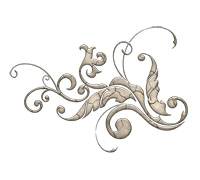 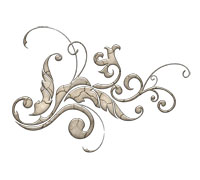 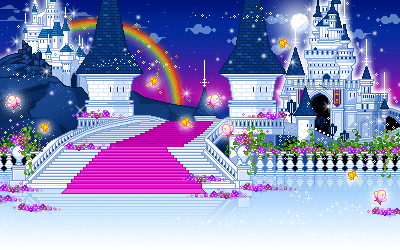 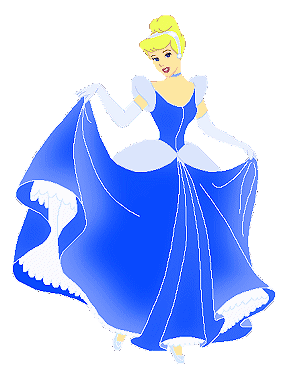 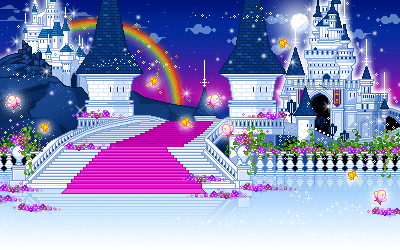 18
27
81
56
45
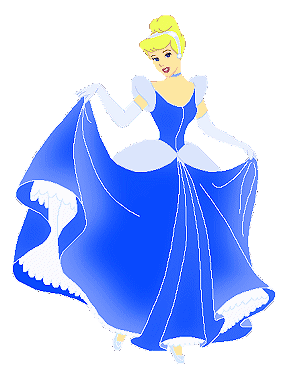 9 • 3
А
B
C
D
E
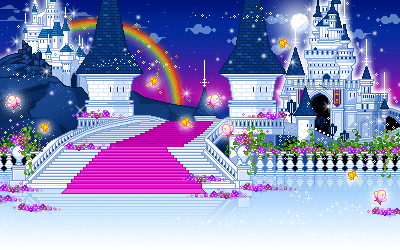 18
27
81
56
45
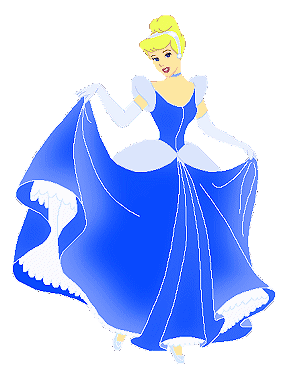 9 • 9
А
B
C
D
E
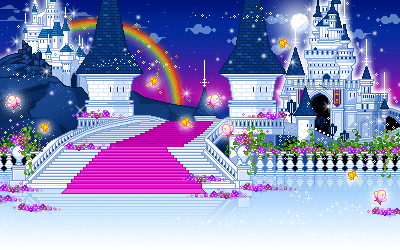 18
27
81
56
45
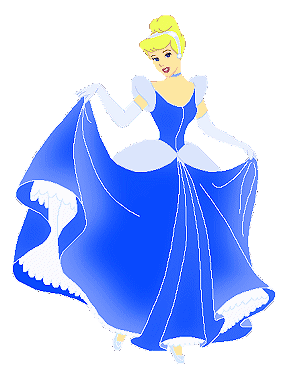 9 • 5
А
B
C
D
E
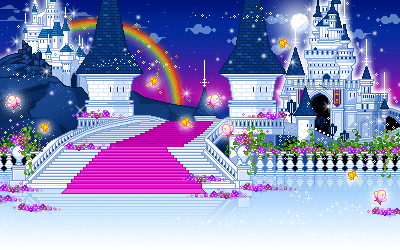 18
27
81
56
45
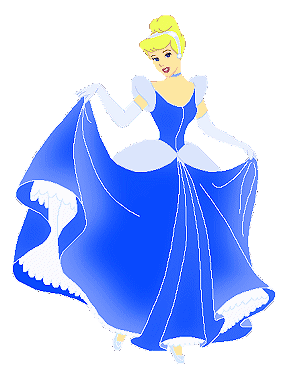 9 • 2
А
B
C
D
E
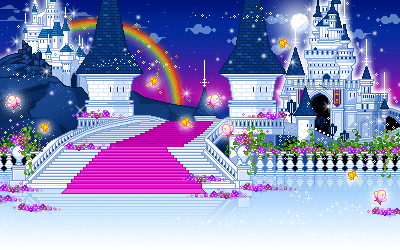 18
27
81
56
45
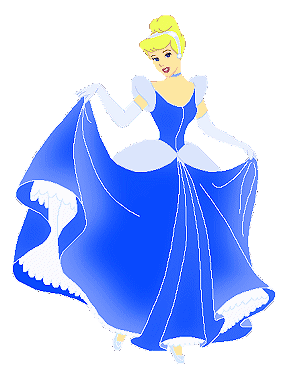 8 • 7
А
B
C
D
E
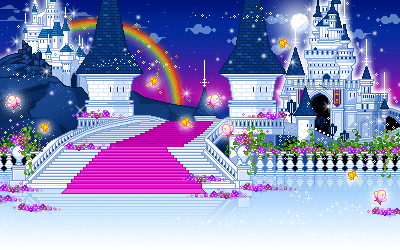 48
63
36
54
72
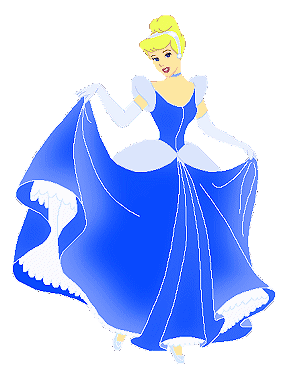 8 • 6
А
B
C
D
E
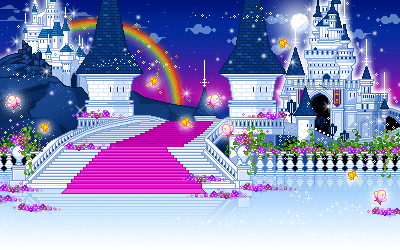 48
63
36
54
72
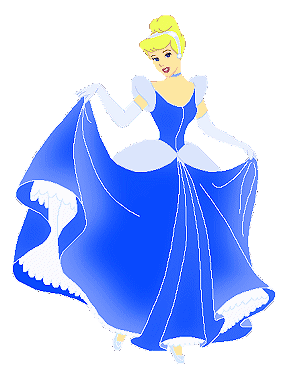 9 • 7
А
B
C
D
E
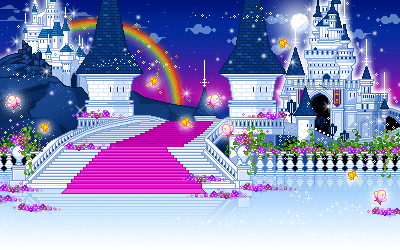 48
63
36
54
72
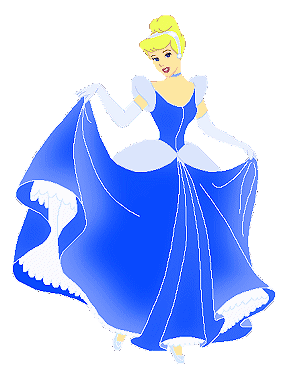 9 • 4
А
B
C
D
E
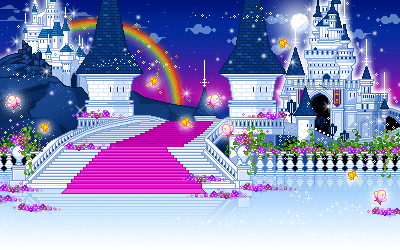 48
63
36
54
72
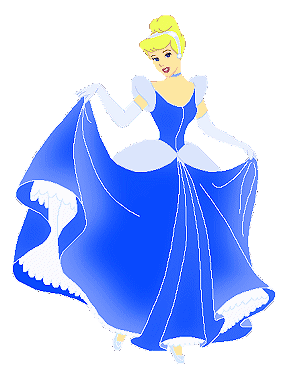 9 • 6
А
B
C
D
E
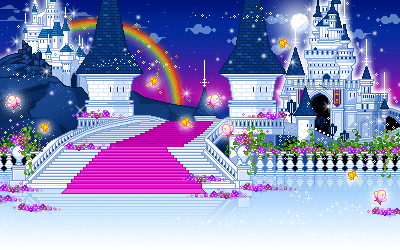 48
63
36
54
72
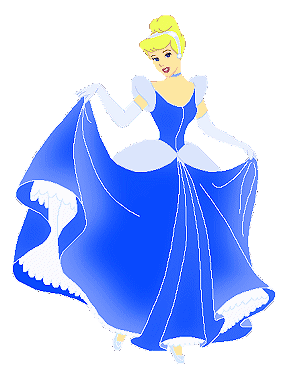 9 • 8
А
B
C
D
E
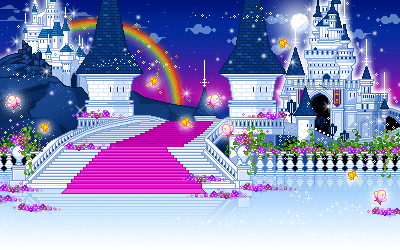 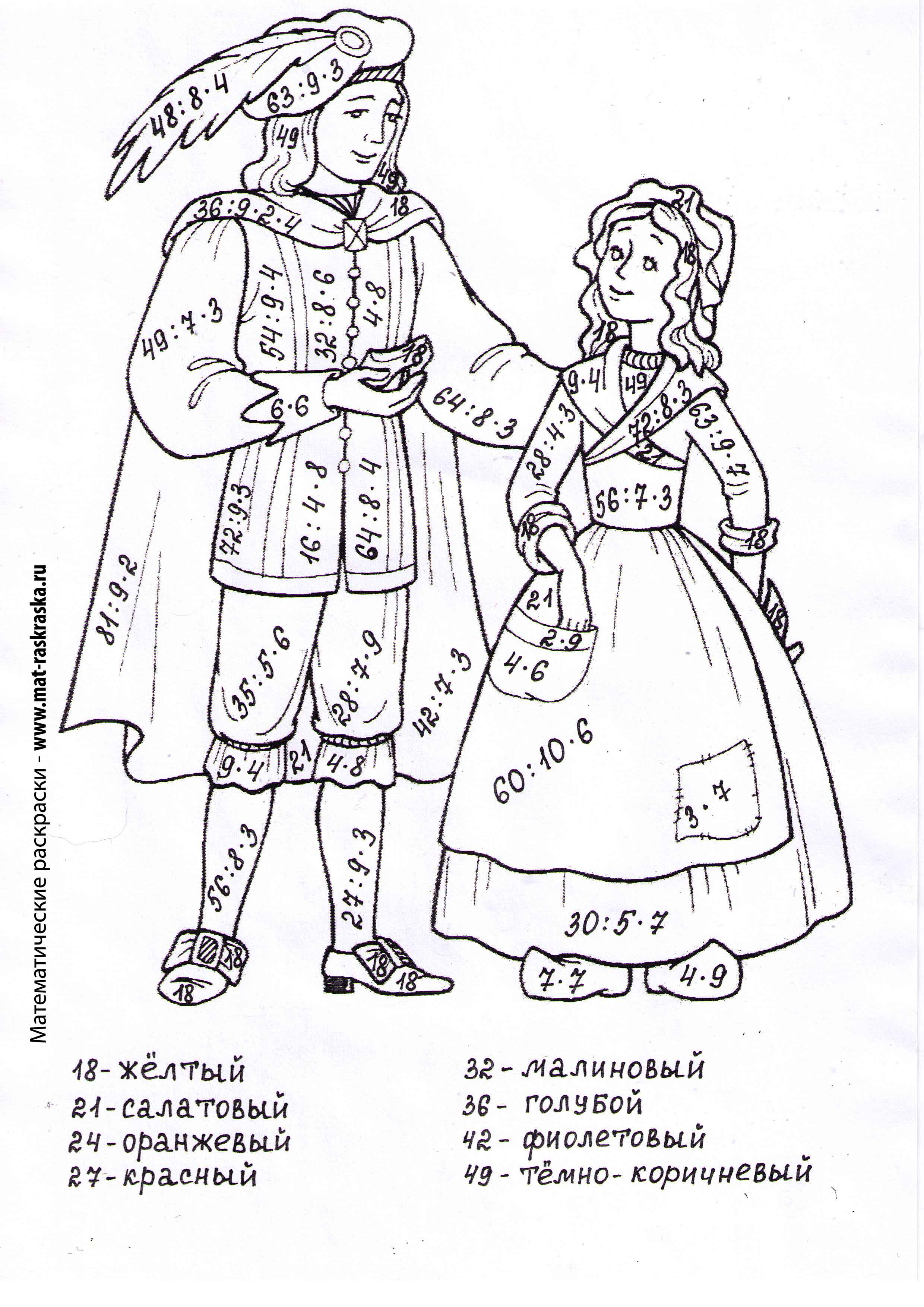 Домашнее задание
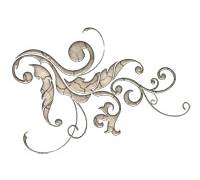 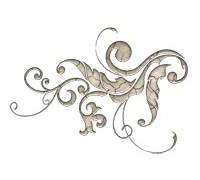 До новых встреч!
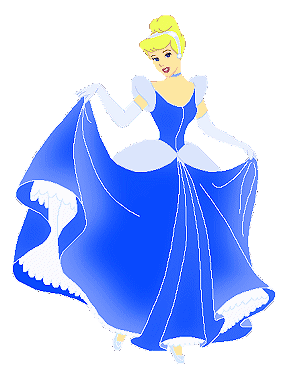 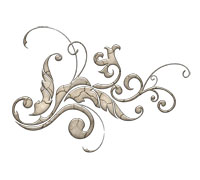 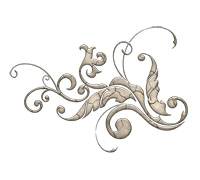 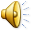 Ссылки:
http://ann-pages.narod.ru/cl77.gif - Золушка
http://kalinkastudio.narod.ru/cindy5.gif  - Золушка
http://tritroichki.narod.ru/disney/disney120.gif - карета 
http://i006.radikal.ru/0712/9d/f18fffd5755f.png  - завитушка
http://tritroichki.narod.ru/kartiny/kar1.gif - пейзаж
http://karaoketut.narod.ru/download/detskie/p/pro_zolushku.rar    караоке «Про золушку»
Журнал «Начальная школа» № 10, 2005г. – задачи №5,6 в стихотворной форме
http://kuprijanov.ucoz.ru/load/2-1-0-16 - задачи №4,7 в стихотворной форме